Match and say.                                                   She's a driver.                          He's a farmer.①                          She's a nurse.                          He's a doctor.                          She's a teacher.                          He's a policeman.
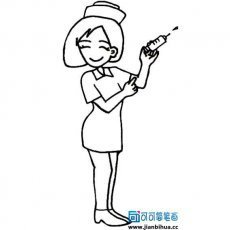 A.
B.
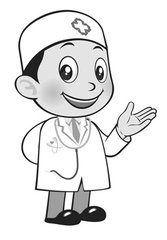 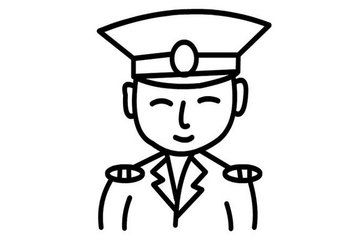 C.
D.
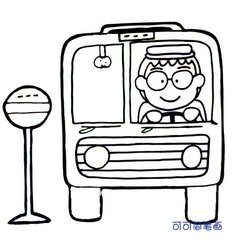 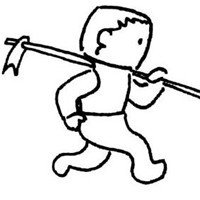 E.
F.